Pressegespräch 01.07.2020
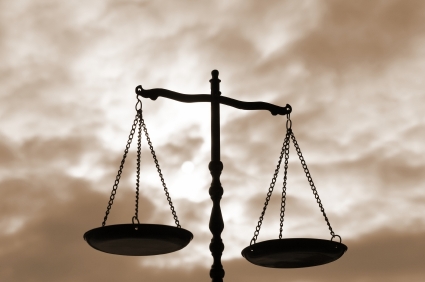 Entwicklung der Eingangszahlen seit 2015 (Klagen und Eilanträge)
[Speaker Notes: Im Vergleich zu 2018 ca. – 10%
3 Klagewellen im KHs-Bereich 2016 ca. 300 Vf; 2018 ca. 330 Vf und 20189 ca. 150 Vf; 
ohne Klagewelle leichter Rückgang
Spiegelbild der in 2019 noch günstigen Wirtschaftslage]
[Speaker Notes: Relativ gleichbleibendes Niveau
Im Vergleich zu 2018 – 8 %]
[Speaker Notes: Klagewellen im Khs-Bereich
Hartz IV „pendelt“ sich ein
Rückgänge im SchwbR und im Rentenrecht
Auch Rückgang Sozialhilfe und AsylblG; keine nennenswerten Eingänge im AsylblG]
[Speaker Notes: Eingänge „pendeln“ sich ein]
[Speaker Notes: Anstieg im Khs-Bereich
Folge der Gesetzesaktivitäten von Gesundheitsminister Spahn
Angespannte wirtschaftliche Lage vieler Krankenhäuser]
[Speaker Notes: Im Vergleich zum Vorjahr – 5 %]
[Speaker Notes: Keine wesentliche Veränderung]
[Speaker Notes: 36, 13 % Gerichtsbescheide
63,87 % Urteile]
[Speaker Notes: Keine wesentliche Änderung]
[Speaker Notes: Verkürzung um 0,4 Monate]
[Speaker Notes: Im Vergleich zum Vorjahr – 6 %
Im Vergleich zu 2014 – 23 %]
Die baden-württembergische Sozialgerichtsbarkeit
8 Sozialgerichte in
Stuttgart
Karlsruhe
Mannheim
Heilbronn
Ulm
Freiburg
Konstanz
Reutlingen

1 Landessozialgericht in Stuttgart
ca. 180 Richterinnen und Richter erster und zweiter Instanz
rund 1.300 ehrenamtliche Richterinnen und Richter an den Sozialgerichten
mehr als 200 ehrenamtliche Richterinnen und Richter beim Landessozialgericht
Gerichtsbezirk Sozialgericht Reutlingen
Landkreis Tübingen
Landkreis Zollernalbkreis
Landkreis Freudenstadt
Landkreis Rottweil
Landkreis Tuttlingen
Landkreis Reutlingen
Landkreis Schwarzwald-Baar-Kreis
Sozialgericht Reutlingen
Gebäude und Lage
Seit 1996 in landeseigenem, denkmalgeschütztem Gebäude
1890 als Reichsbanknebenstelle erbaut
Innenstadtnähe

Gerichtsorganisation
11 Kammern besetzt mit 11 Berufsrichterinnen und –richtern
davon zwei Richterinnen in Teilzeit mit 0,75 AKA, bzw. mit 0,5 AKA
198 ehrenamtliche Richterinnen und Richter
Personal
insgesamt 34 Beschäftigte
davon 11 im richterlichen Dienst,
22 im nichtrichterlichen Dienst